The INFN COSA project
Daniele Cesini  – INFN-CNAF
(On behalf of the COSA collaboration)
INFN-CSN5 COSA project
2
COSA: Computing On SOC Architecture
Duration: 2 years from January 2015
Departments: 7 INFN
CNAF, PI, PD, ROMA1, FE, PR, LNL
BUDGET :51.5 kEuro Year I
Daniele Cesini – INFN-CNAF
CCR - 27/05/2015
Objectives
3
Acquire know-how
Porting e benchmarking of low power System on Chip
Operations of Linux system on SoCs
Benchmarking hybrid architectures
Unification of  INFN HW testing activities
Continuation of the COKA project
Porting on traditional accelerator (GPU/MIC)
Continuation of the HEPMARK projects
X86 benchmarking
Study of dedicated low latency interconnection with ARM+FPGA devices
Prepare H2020 proposal on LowPower computing calls
Daniele Cesini – INFN-CNAF
CCR - 27/05/2015
Low-Power System on Chip (SoCs)
4
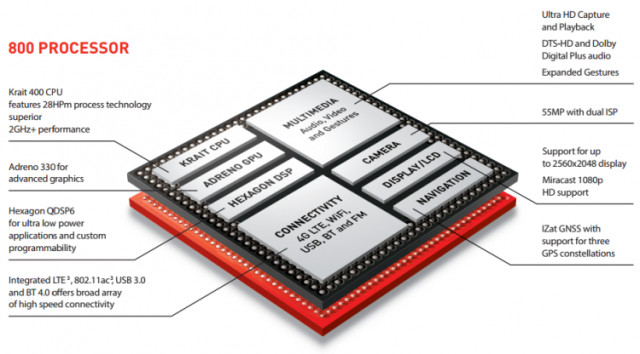 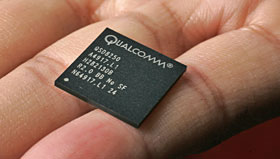 Daniele Cesini – INFN-CNAF
CCR - 27/05/2015
Where do I find a SoC?
5
Mobile 
Embedded
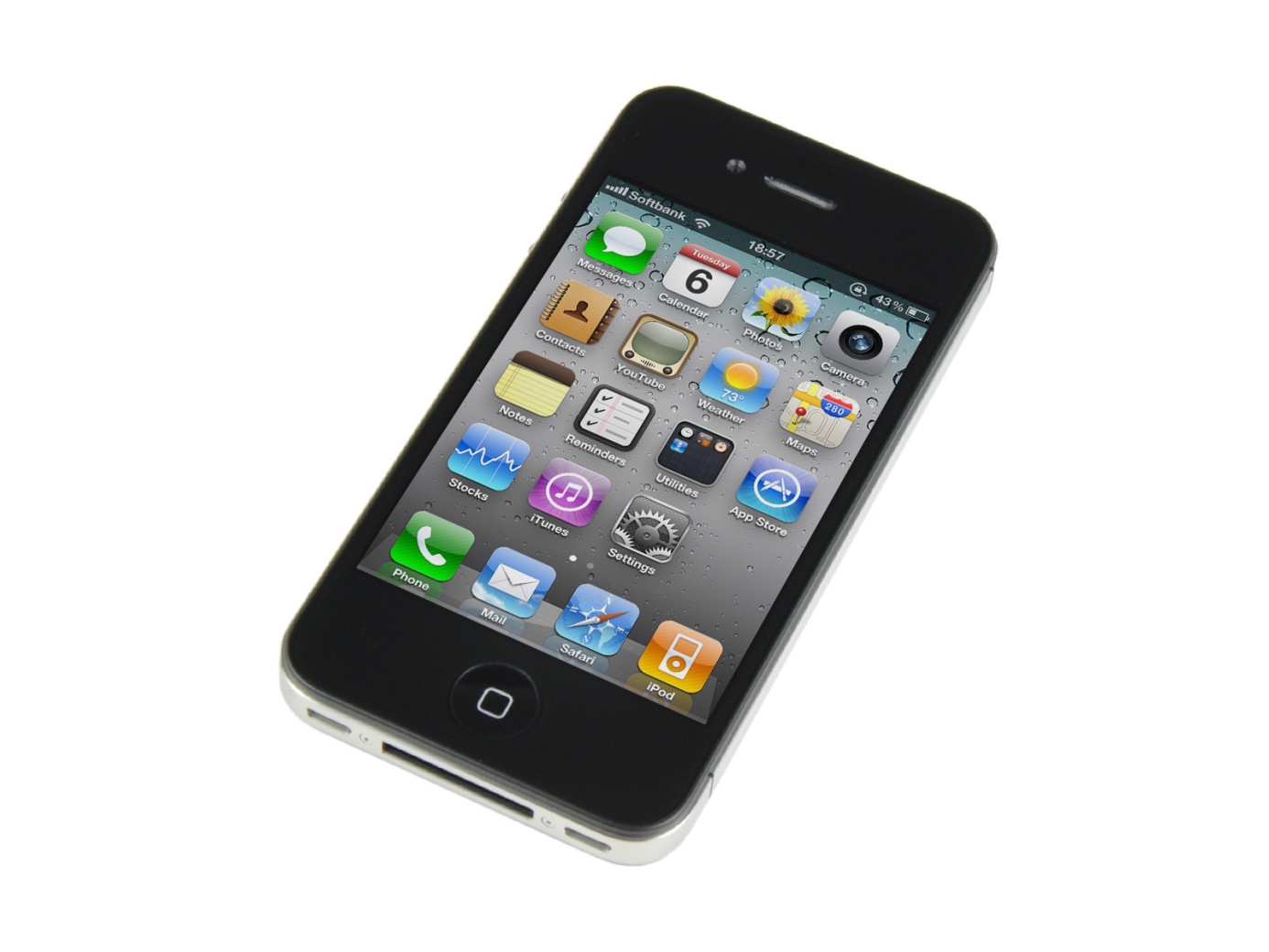 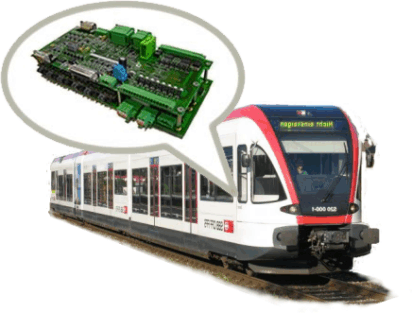 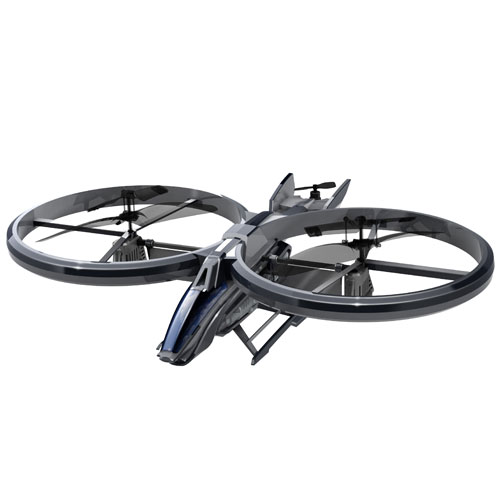 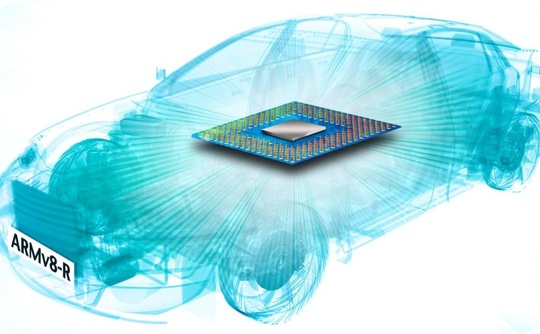 Daniele Cesini – INFN-CNAF
CCR - 27/05/2015
Vector vs Micro computing power
6
NEC SX-ACE
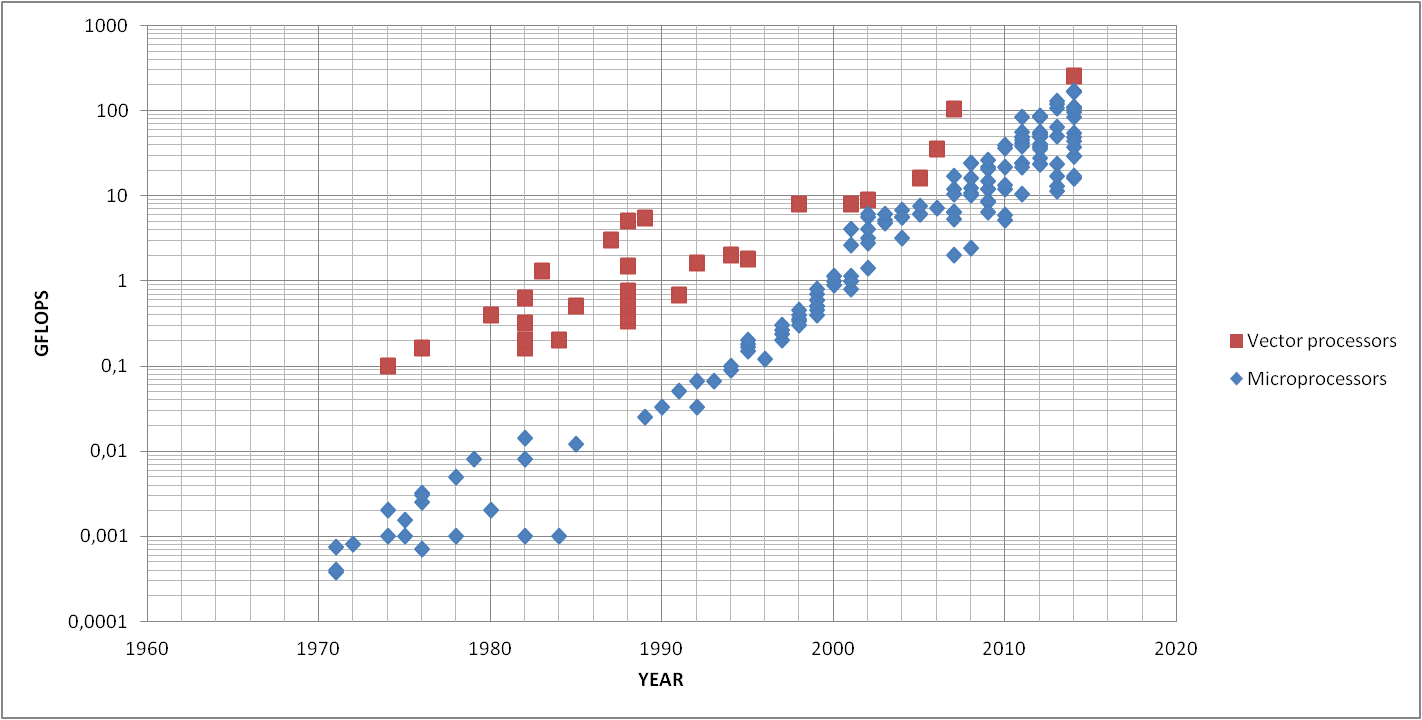 NEC SX-5
HITACHI S820/60
CRAY-1
INTEL i7
Pentium Pro
INTEL8086
MOS 6510
Why did microprocessors take over?
They have never been more powerful…
….but they were cheaper, highly available and less power demanding
Daniele Cesini – INFN-CNAF
CCR - 27/05/2015
Vector vs Micro vs ARM based
7
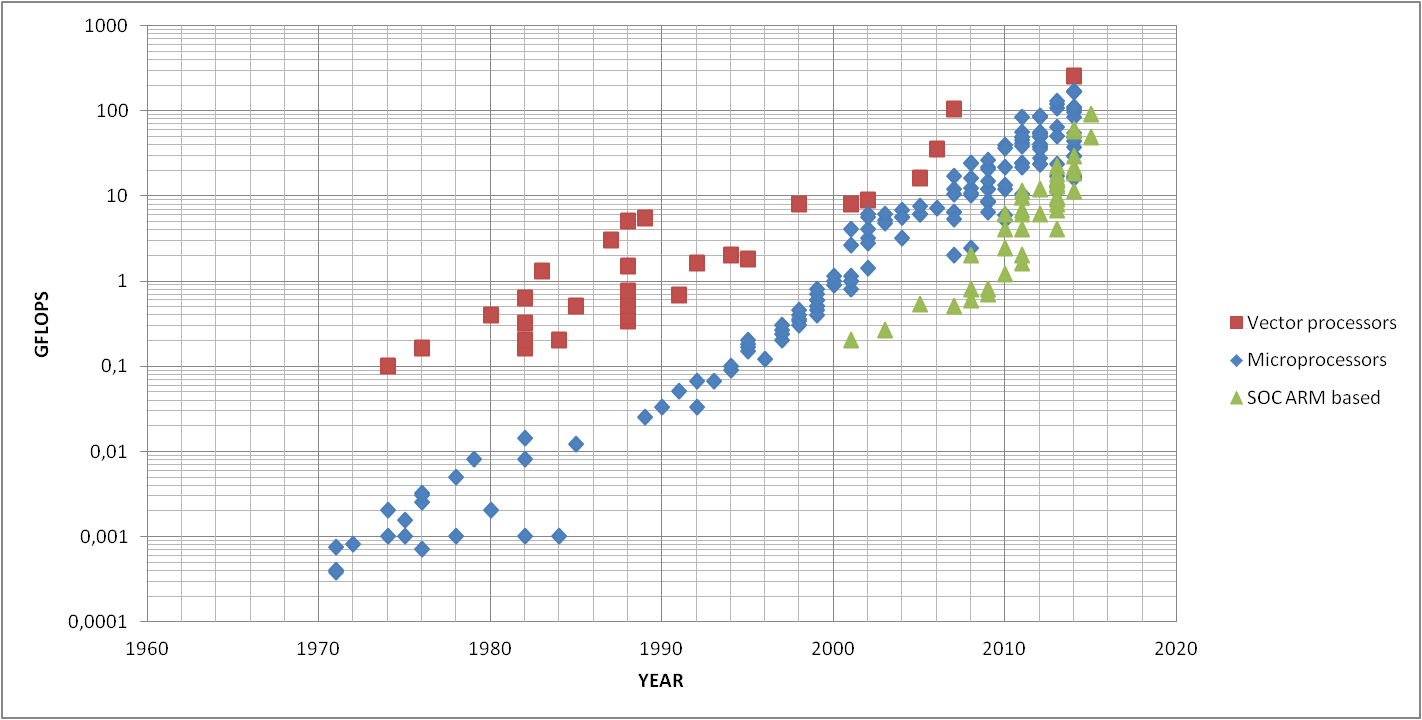 Is history repeating?
Daniele Cesini – INFN-CNAF
CCR - 27/05/2015
Ok, but then....an iPhone cluster?
8
NO, we are not thinking to build an iPhone cluster
We want to use these processors in a standard computing center configuration
Rack mounted
Linux powered
Running scientific application mostly in a batch environment
..... Use development board...
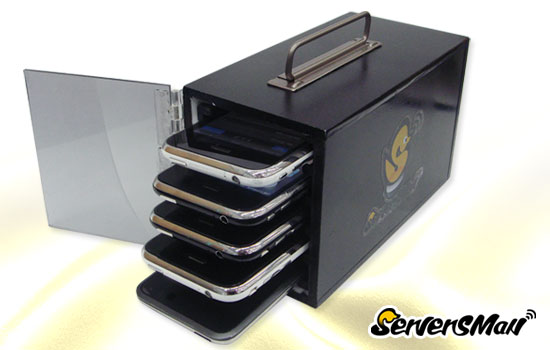 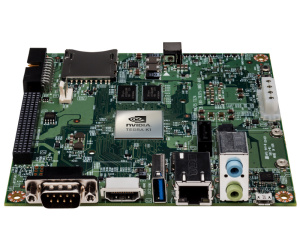 Daniele Cesini – INFN-CNAF
CCR - 27/05/2015
ODROID-XU3
9
Powered by ARM® big.LITTLE™ technology, with a Heterogeneous Multi-Processing (HMP) solution
4 core ARM A15 + 4 cores ARM A7
Exynos 5422 by Samsung
~ 20 GFLOPS peak  (32bit) single precision
Mali- T628 MP6 GPU
~ 110 GFLOPS peak single precision
2 GB RAM
2xUSB3.0, 2xUSB2.0, 1x107100 eth
Ubuntu 14.4
HDMI 1.4 port
64 GB flash storage
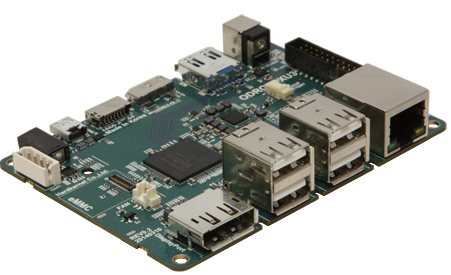 Power consumption max ~ 15 W
Costs 150 euro!
Daniele Cesini – INFN-CNAF
CCR - 27/05/2015
Other nice boards
10
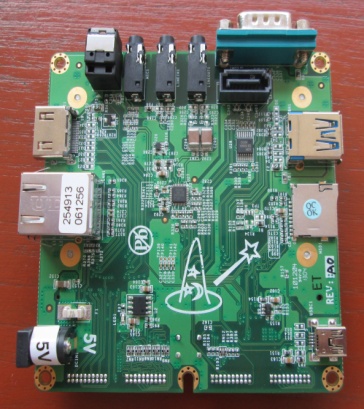 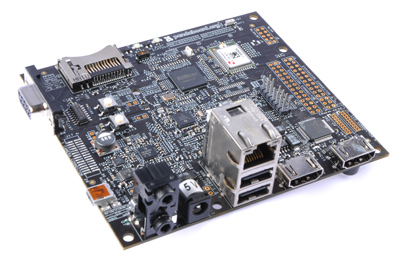 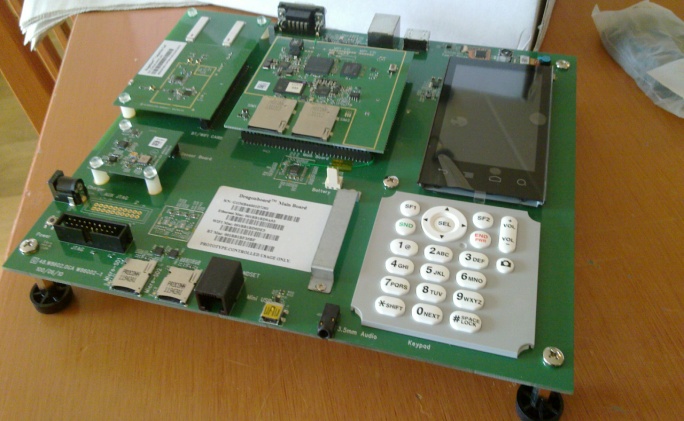 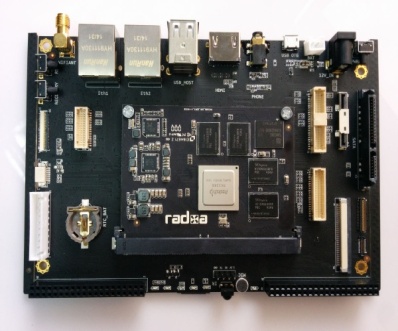 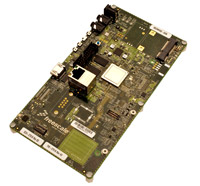 PandaBoard
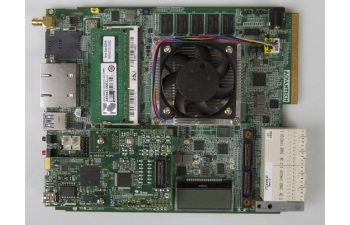 WandBoard
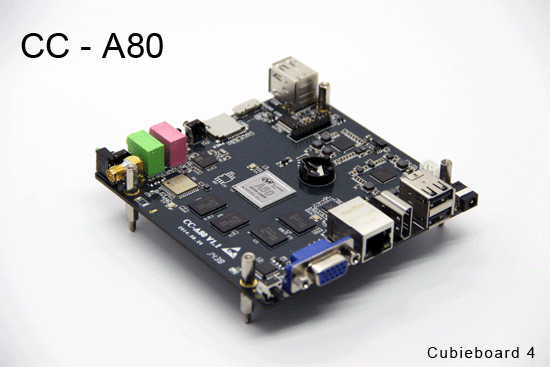 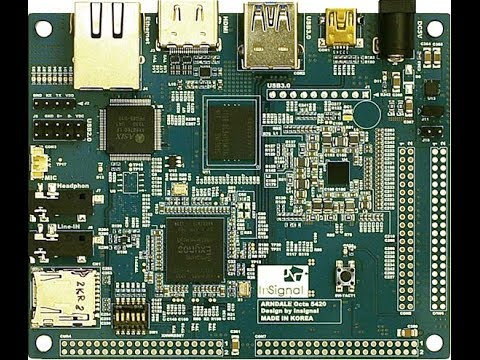 DragonBoard
Rock2Board
SabreBoard
Texas Instruments EVMK2H
Arndale OCTA Board
CubieBoard
...and counting...
http://elinux.org/Development_Platforms
Daniele Cesini – INFN-CNAF
CCR - 27/05/2015
Some specs
11
TDP between 5W and 15W
   (EVMK2H > 15W)
Daniele Cesini – INFN-CNAF
CCR - 27/05/2015
NVIDIA JETSON TK1
12
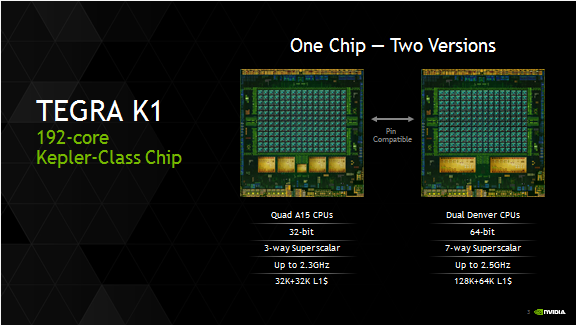 First ARM+CUDA programmable SoC based Linux development board
4 cores ARM A15 CPU
192 cores NVIDIA GPU    300 GFLOPS (peak sp)
~ 21 GFLOPS/W (sp
... for less than 200 Euros
32bit
64bit version announced
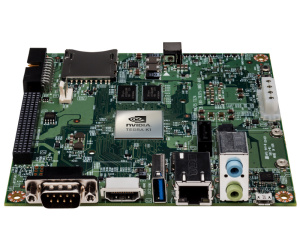 Daniele Cesini – INFN-CNAF
CCR - 27/05/2015
[Speaker Notes: Ci sarebbe anche una versione a 64 che nessuno ha mai visto]
How do you program them?(in a Linux environment)
13
GCC+OpenMP+MPI  available for ARM architectures
OpenCL for the GPU
If you are lucky enough to find working drivers
CUDA available only on the Jetson K1
Computing capability 3.2 (vs 3.5)
Cross compilation
GCC5+OpenMP4  tests ongoing…
Daniele Cesini – INFN-CNAF
CCR - 27/05/2015
Limitations of the tested boards
14
Commodity SoCs and development boards have a number of limitations:
32 bit 
Small caches
Small RAM size in the boards (O(2GB))
However modern SoCs can address 40bit 
No ECC memory
Frequent failures and system crashes
Slow connections (10/100Mb eth) in many cases
Ethernet via USB in same boards
HW bugs
Daniele Cesini – INFN-CNAF
CCR - 27/05/2015
COSA Clusters
15
CNAF
ROMA1
~25 board SoC Based
(GFLOPS nominali di 2 server 
tradizionali con GPU)
Anno I
4 board ARM+FPGA based
+ 1 server


16 board ARM+FPGA based
+ 4 server
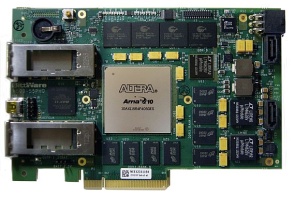 Anno I
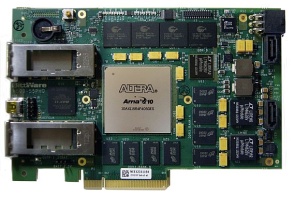 + ~10 nuove board
Anno II
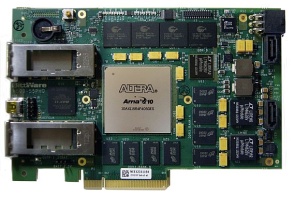 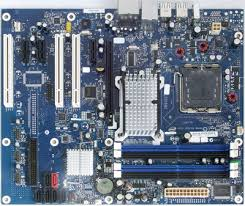 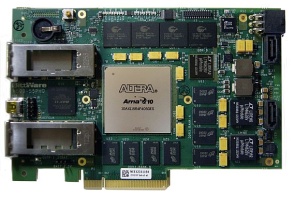 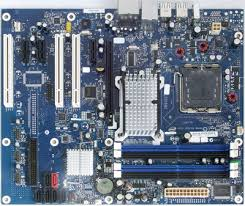 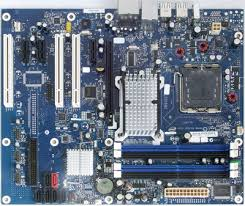 Anno II
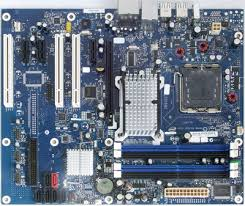 ex cluster COKA  (2 server)
+ nuove acquisizioni (1 server)

+ nuove acquisizioni (1 server)

(server = cpu + acceleratori)
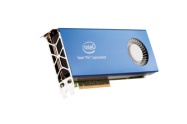 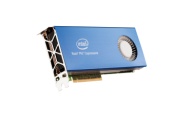 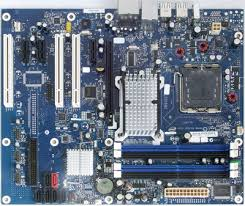 Anno I
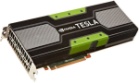 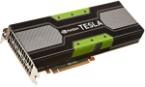 Anno II
PD
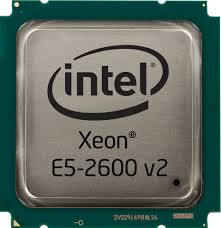 Ex cluster HEPMARK
+ nuove acquisizioni (~ 3 server)

+ nuove acquisizione (~ 3 server)
Anno I
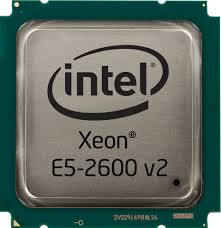 Anno II
Daniele Cesini – INFN-CNAF
CCR - 27/05/2015
Activities & WPs
16
WP1: Management
WP2: Technology Tracking and Benchmarking
WP3: Implementation of the CNAF prototype
WP4: Development of dedicated network connections
WP5: Application Porting
WP6: Technology Transfer and Dissemination
Daniele Cesini – INFN-CNAF
CCR - 27/05/2015
Project Timeline
17
Jan 2015
Dissemination and H2020 Preparation
Sept 2015
Jan 2016
Dec 2016
CCR - 27/05/2015
Daniele Cesini – INFN-CNAF
CNAF COSA cluster network
18
ssh
CNAF
DHCP, TFT, NFS, LDAP, NAT, etc
MASTER
(lowpower x86-64)
eth0
eth1
172.16.11.0/23
10.0.0.0/24
ARM
ARM
ARM
ARM
ARM
……
Daniele Cesini – INFN-CNAF
CCR - 27/05/2015
COSA power network
19
Card
Card
Card
Card
Card
……
LabVIEW DC probe
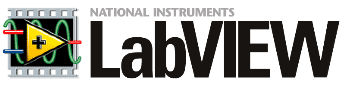 12V
230V AC
Power probe
LabVIEW DC probe
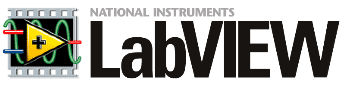 5V
Daniele Cesini – INFN-CNAF
CCR - 27/05/2015
OPENMP π computation on Jetson
20
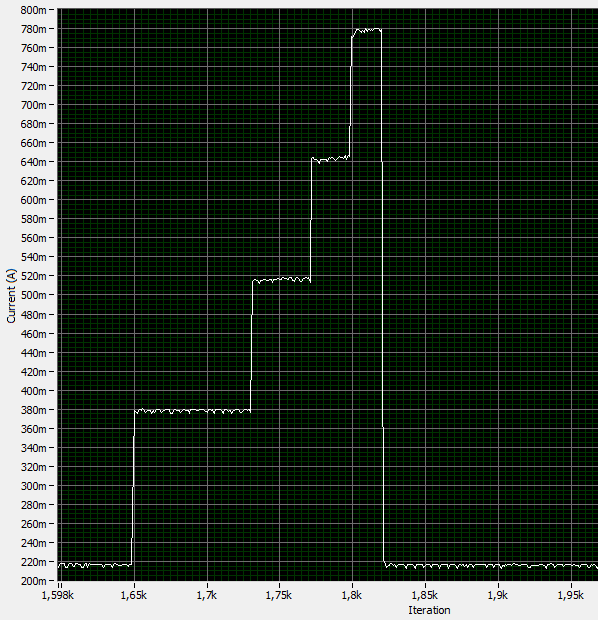 4
3
2
CURRENT (A)
1
Daniele Cesini – INFN-CNAF
TIME
CCR - 27/05/2015
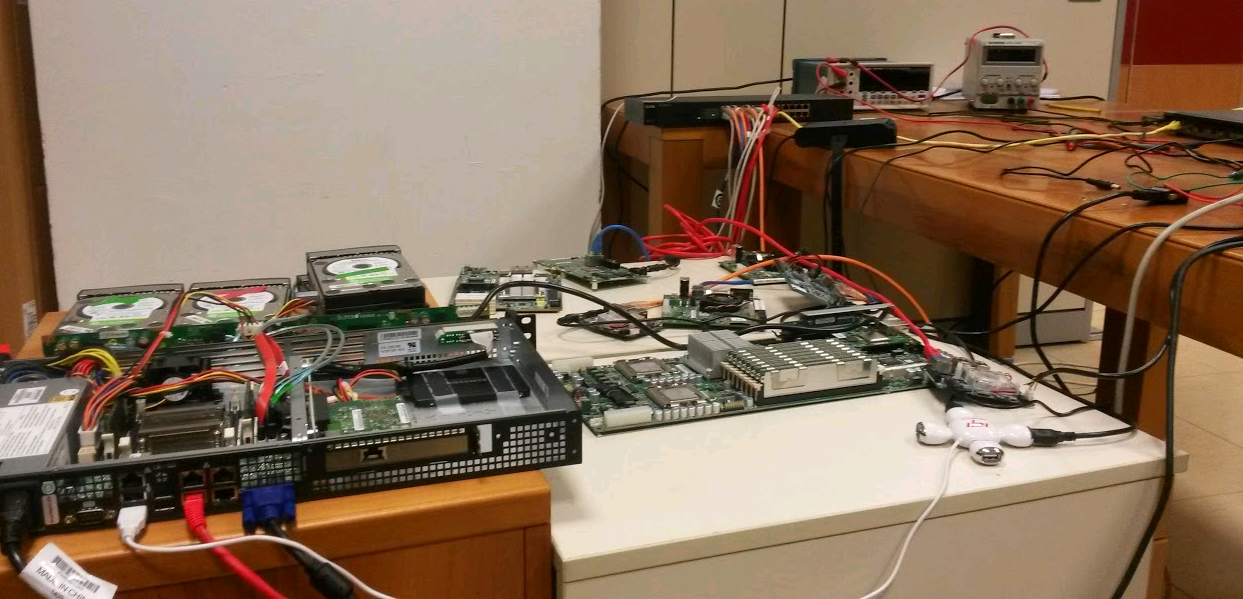 21
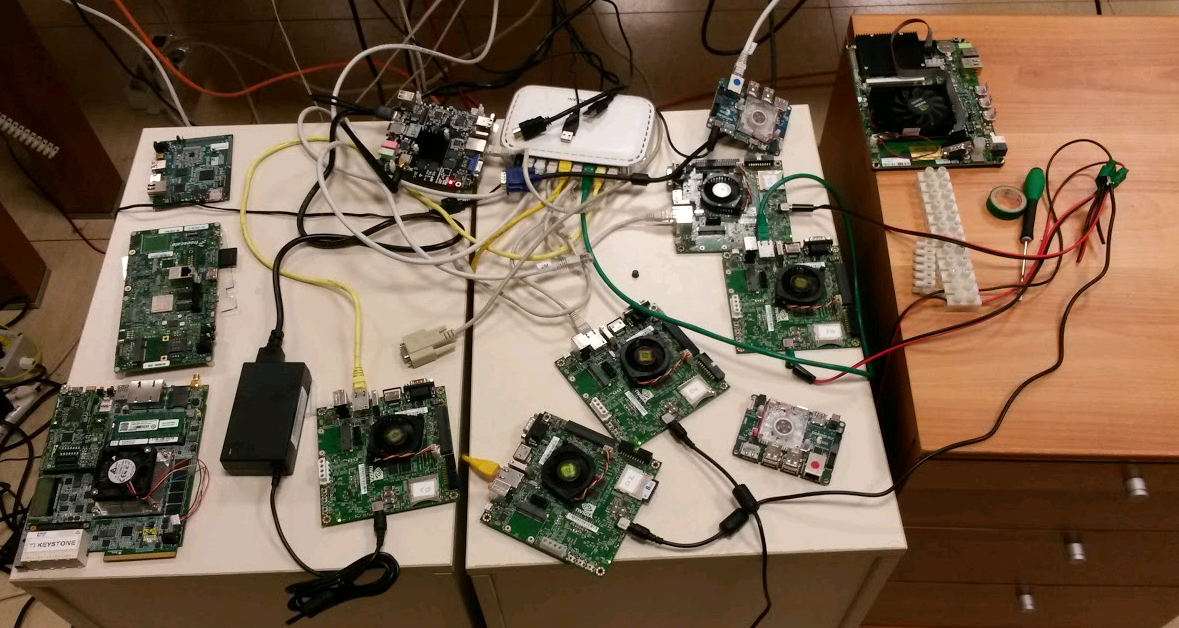 Daniele Cesini – INFN-CNAF
CCR - 27/05/2015
PSU&Cables
22
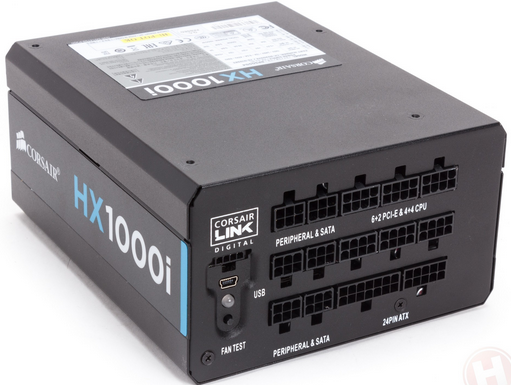 PSU HX1000i
12 linee 12V (Jetson)
6 linee 5V
Cavi GRIDSEED
Da 1 MOLEX a 3 BARREL
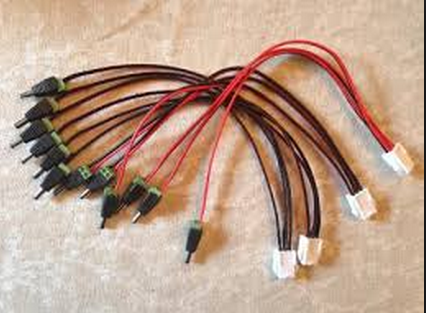 Daniele Cesini – INFN-CNAF
CCR - 27/05/2015
Applications
23
Theoretical Physics (PR, FE)
Parallel applications usually run in HPC environments
Lattice Boltzmann fluid dynamics
Monte Carlo simulations of Spin-Glass systems
Lattice Quantum ChromoDynamics simulations
Experimental Physics (PI, PD, CNAF)
HEP experiments High Level Trigger applications
Montecarlo and analysis of LHC experiments
Applications needing portable systems
Computer tomography
Neural Networks (RM1)
DPSNN-STDP code
Daniele Cesini – INFN-CNAF
CCR - 27/05/2015
Filtered Backprojection (1/2)
24
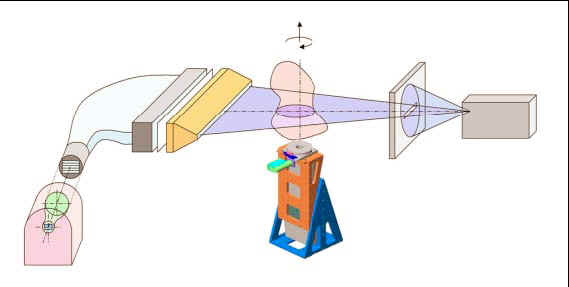 Lower is better
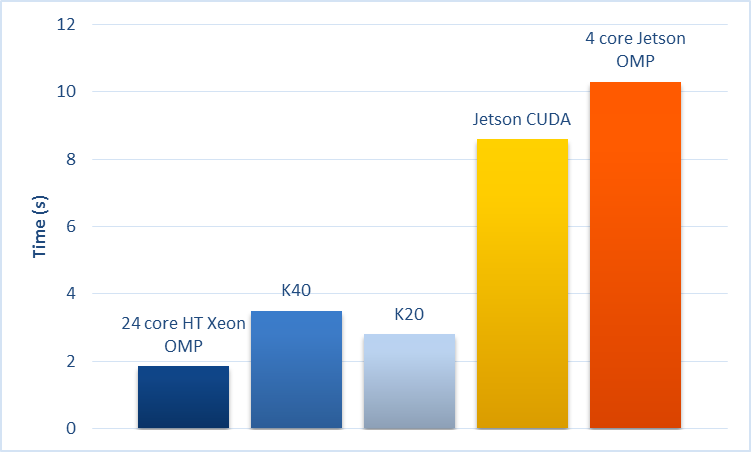 CPU &GPU
(*) in collaboration with the physics department of the Bologna University and CHNET
1024 x 1024 pixel
Master thesis of Elena Corni: 
Implementazione dell’algoritmo Filtered Back-Projection (FBP) 
per architetture Low-Power di tipo Systems-On-Chip
Daniele Cesini – INFN-CNAF
CCR - 27/05/2015
Filtered Backprojection (2/2)
25
On (2xE5-2620+K20): 3241 slices in 1 h:        350 Wh 

On 5 x Jetson-K1: 3840 slices in 1 h:                41 Wh
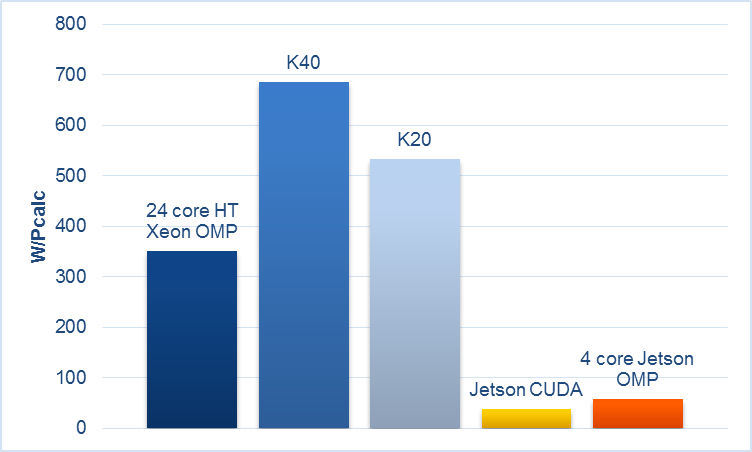 Lower is better
1024 x 1024 pixel
Daniele Cesini – INFN-CNAF
CCR - 27/05/2015
Molecular Dynamics on Jetson-K1
26
Parallel application for CPU and GPU: real life use case with GROMACS
CPU&GPU
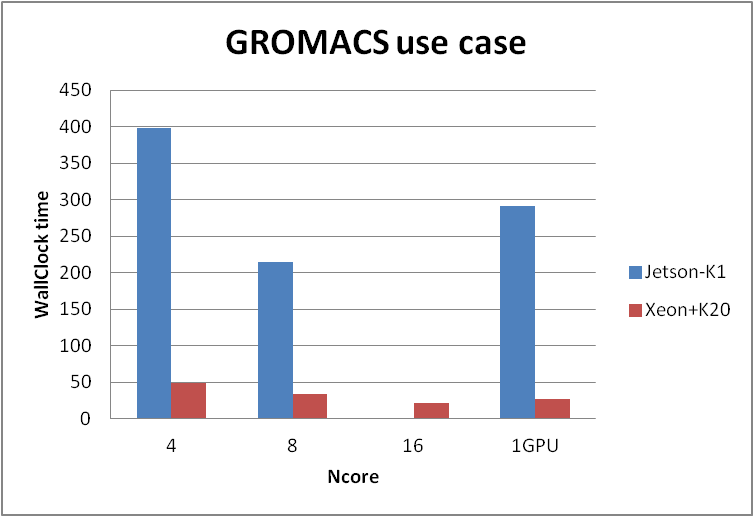 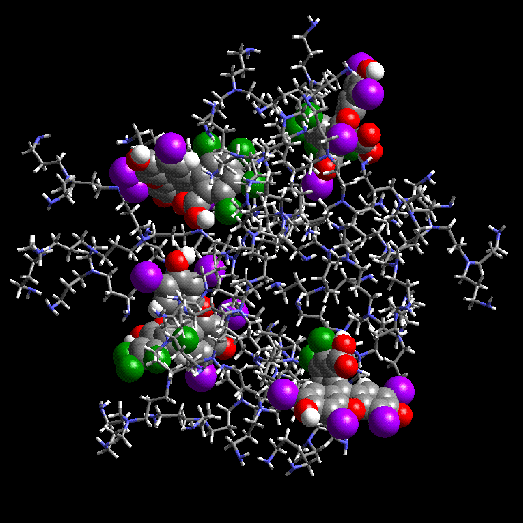 Lower is better
1 jetson MPI
1 jetson CUDA
2 jetson MPI
Jetson-K1 about 10X slower using the same number of CPU cores 
Jetson-K1 about 10X slower using the GPU (vs. an NVIDIA Tesla K20)
Jetson-K1 13.5W
Xeon+K20  ~320W
CCR - 27/05/2015
Daniele Cesini – INFN-CNAF
Formation of a galaxy cluster with Gadget2
27
MULTI BOARD
CPU ONLY
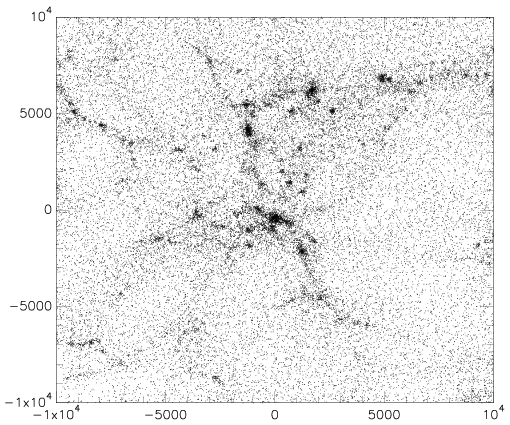 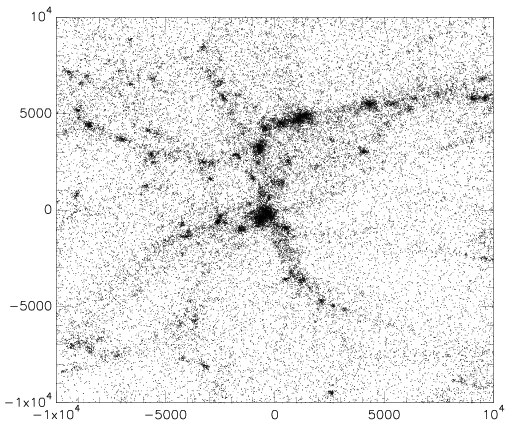 276498 particles, formation of a cluster 
of galaxies in an expanding Universe
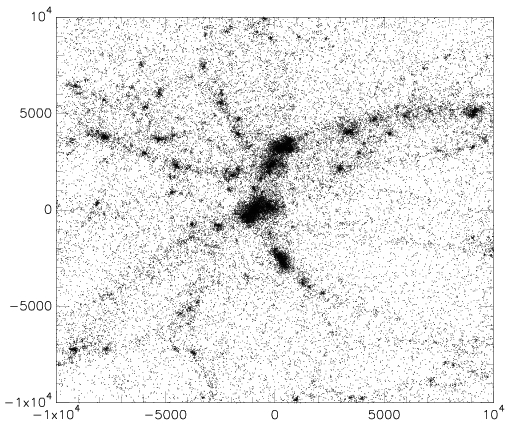 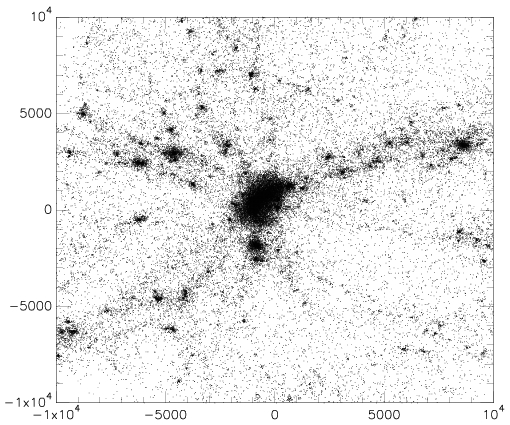 Daniele Cesini – INFN-CNAF
CCR - 27/05/2015
Formation of a galaxy cluster
28
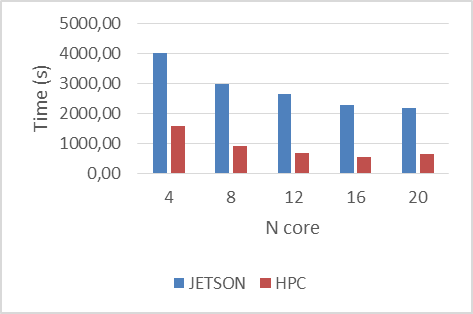 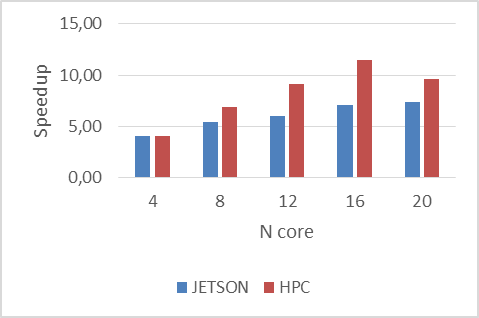 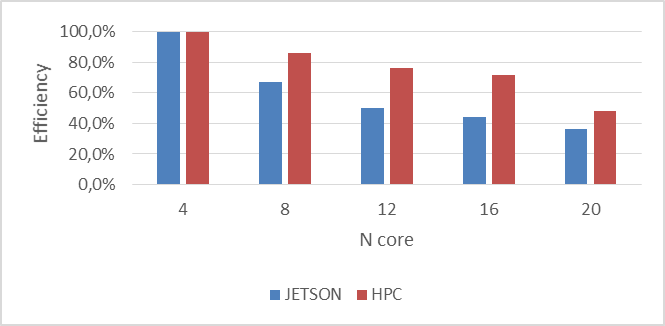 Daniele Cesini – INFN-CNAF
CCR - 27/05/2015
Neural Networks: DPSNN-STDP
29
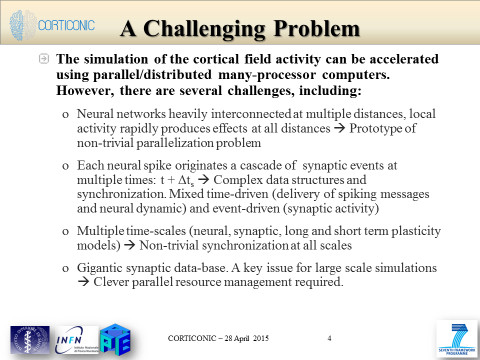 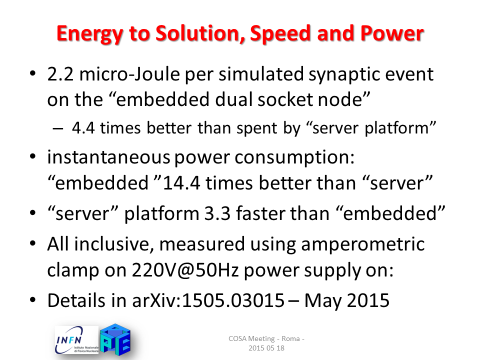 Daniele Cesini – INFN-CNAF
CCR - 27/05/2015
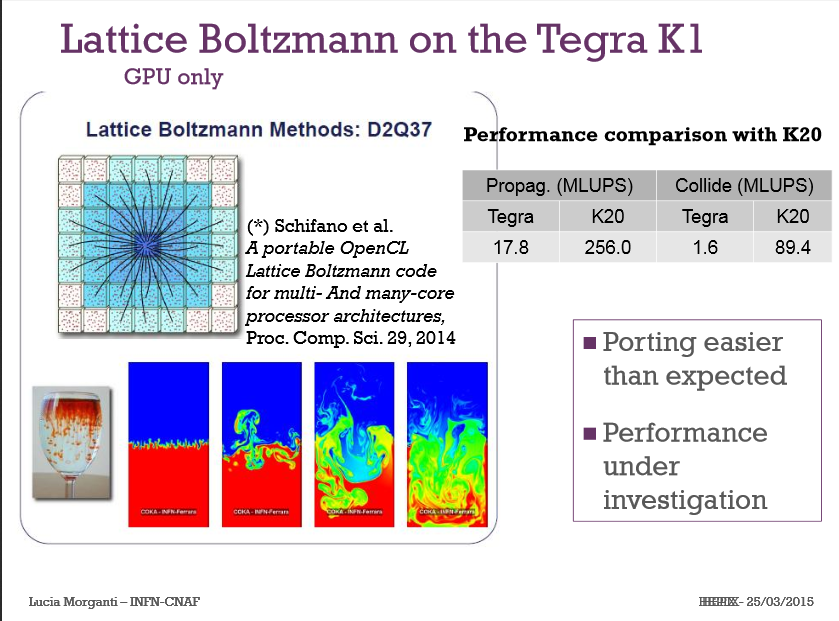 30
See Enrico Calore talk
Daniele Cesini – INFN-CNAF
CCR - 27/05/2015
HS06
31
HS06 on Exynos5, TegraK1 and Atom C2750 – 
Per core loaded
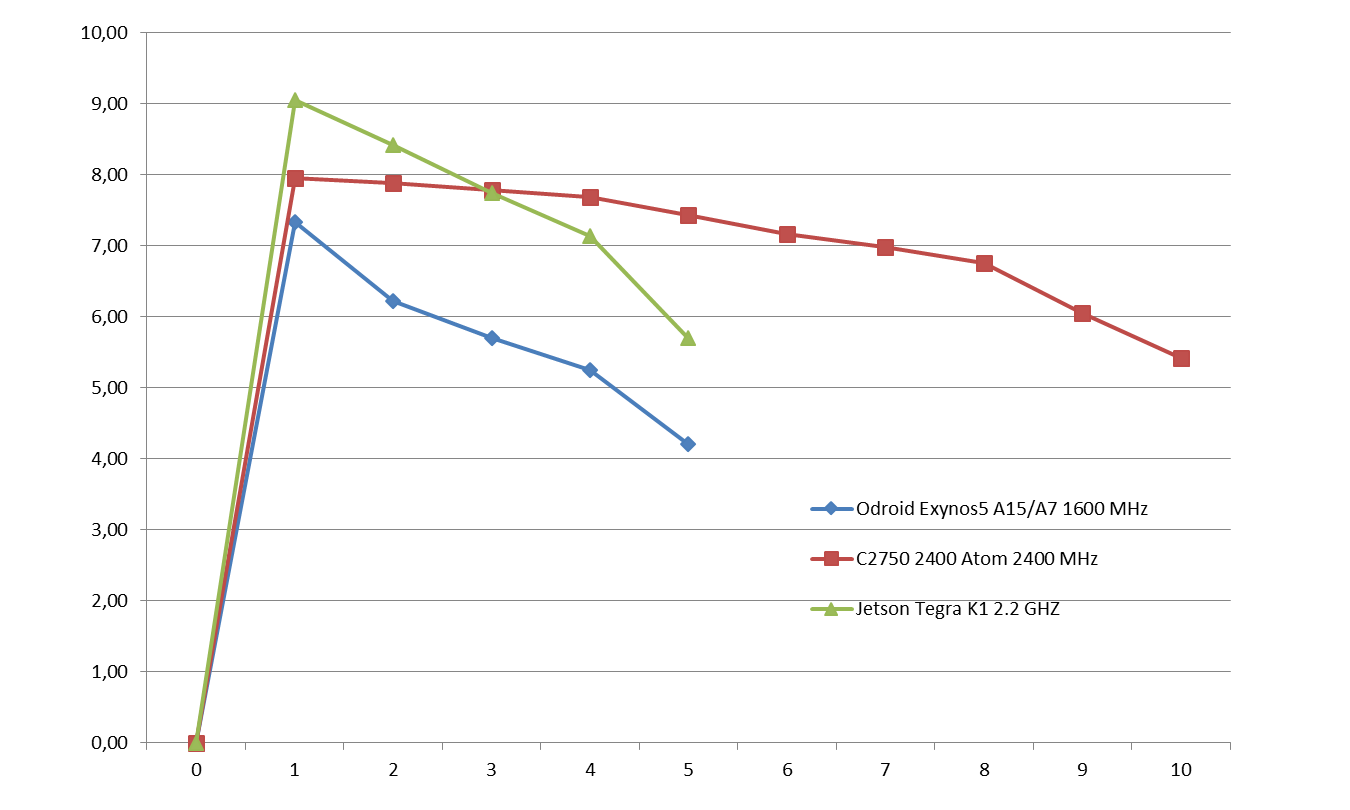 (data from M.Michelotto@HEPIX 2014https://indico.cern.ch/event/320819/session/3/contribution/30/material/slides/0.pptx )
Daniele Cesini – INFN-CNAF
CCR - 27/05/2015
Tests from CMS
32
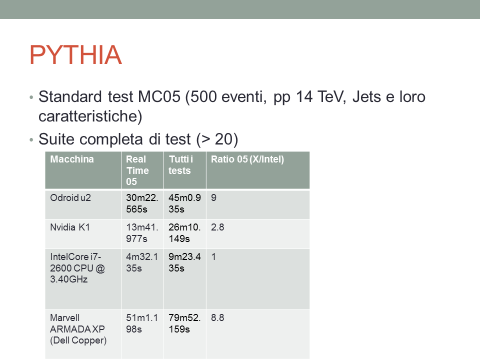 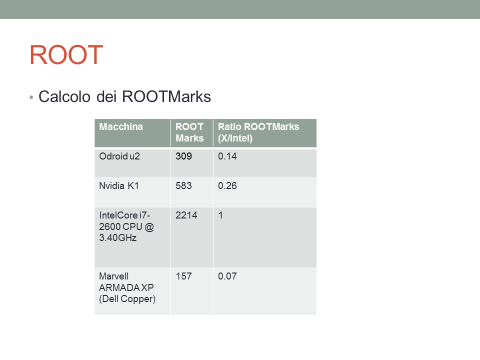 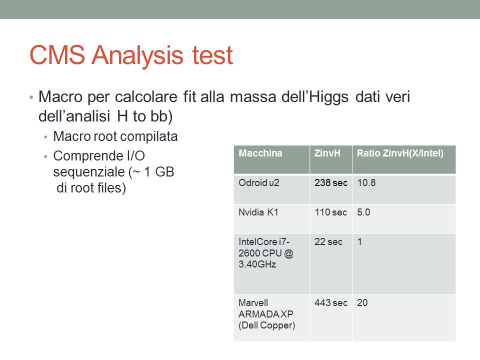 More on Pantaleo talk…
Daniele Cesini – INFN-CNAF
CCR - 27/05/2015
Low latency connection through FPGAs
33
FPGA SoCs are hybrid components that integrate a programmable hw component and a multicore low power ARM CPU
Two main reasons to test them in COSA
Acceleration of computational task executed by microP embedded in the FPGA taking advantage of the RDMA capabilities of the APEnet architecture
APEnet v5, NaNet, PICOLO systems
Computational tasks executed on the ARM CPU taking advantage of the integrated low latency connection capabilities in the 
Study of new architectures, i.e ExaNeSt
More on Lonardo
talk…
Daniele Cesini – INFN-CNAF
CCR - 27/05/2015
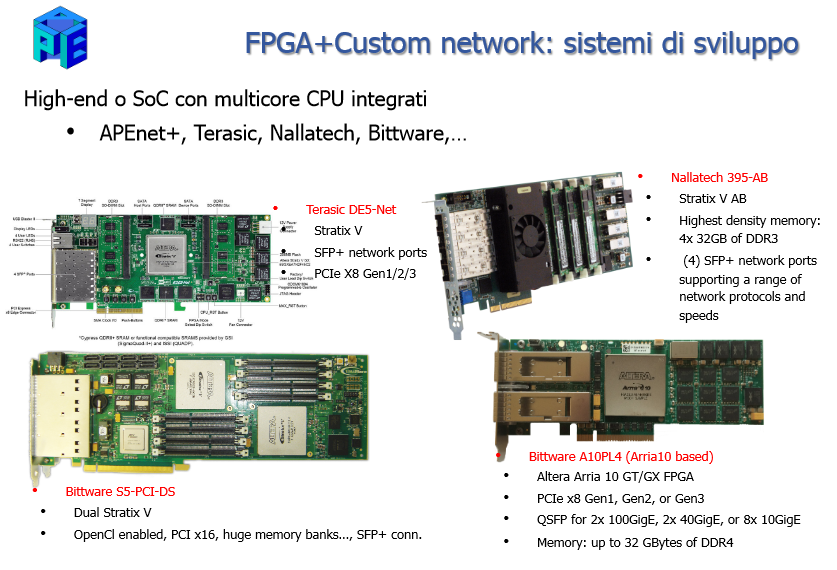 34
Daniele Cesini – INFN-CNAF
CCR - 27/05/2015
Only ARM based SoCs? And Intel?
35
INTEL produce SoCs
Some of them are low power
Already 64bit
Integrated GPU
CILK++ programmable
OpenCL programmable
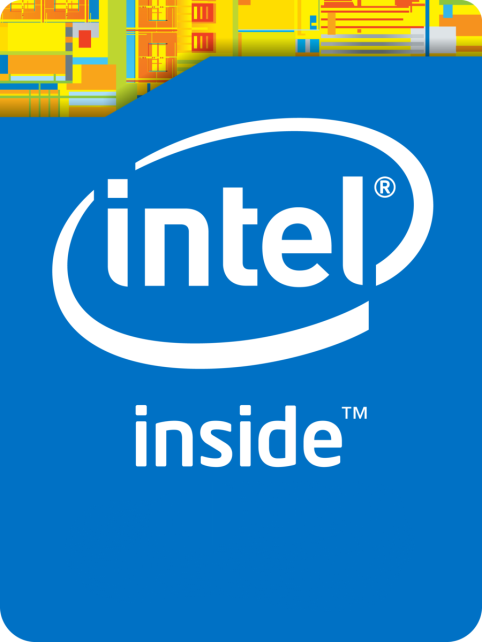 Daniele Cesini – INFN-CNAF
CCR - 27/05/2015
Some low power from Intel
36
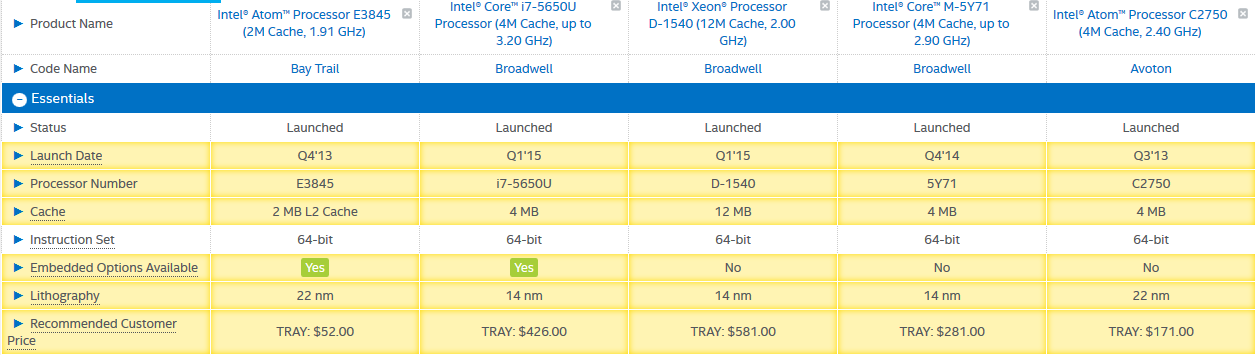 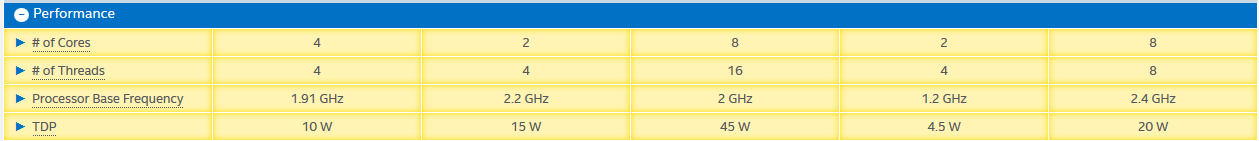 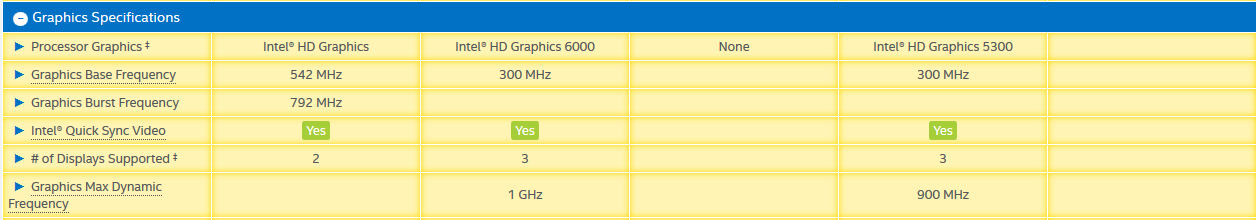 ATOM - BayTrail
i7 Mobile
AVOTON
XEON D
CORE M
Daniele Cesini – INFN-CNAF
CCR - 27/05/2015
37
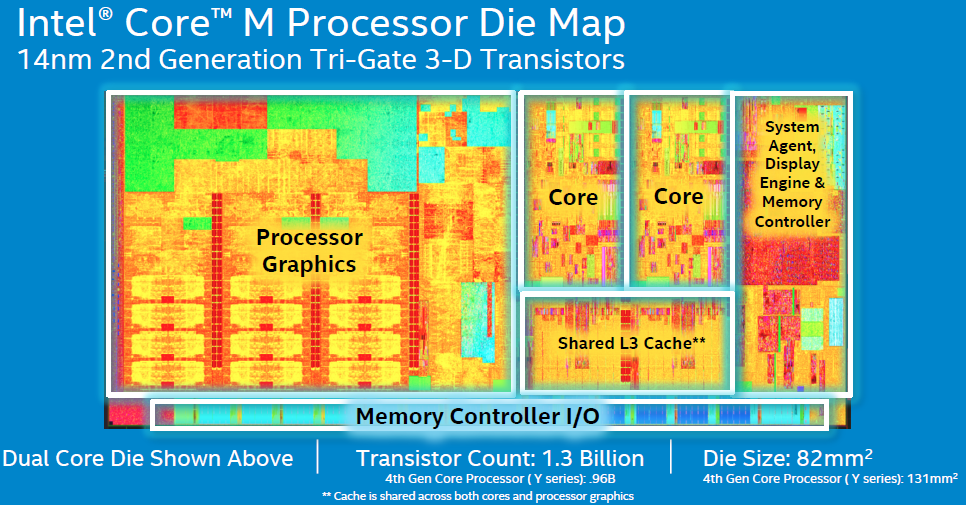 2 cores + GPU
Intel HD Graphics
OpenCL 2.0 Support
4.5 Watt (TDP)
(*) http://www.notebookcheck.net/Intel-Core-M-5Y70-Broadwell-Review.130930.0.html
(**) http://www.intel.com/content/www/us/en/processors/core/core-m-processor-family-spec-update.html
Daniele Cesini – INFN-CNAF
CCR - 27/05/2015
AVOTON on HP Moonshot - HS06
38
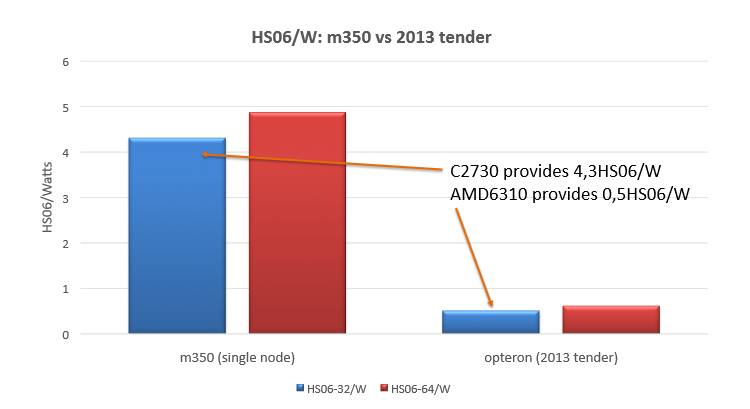 (data from A.Chierici@HEPIXhttps://indico.cern.ch/event/305362/session/2/contribution/22/material/slides/0.pdf )
Daniele Cesini – INFN-CNAF
CCR - 27/05/2015
Conclusion
39
COSA is showing that mobile and embedded low power System-on-Chip are becoming attractive for scientific computing
In particular if you manage to extract power from the GPU
But hey still have many limitations for a production environment
We are continuing to acquire know-how on hybrid architectures (both low power and traditional systems)
Operations
Performance Measurement
Application porting
Programming models
It was decided to wait for the next generation 64bit SoCs before expanding the low power clusters
COSA participated in the creation of the H2020 proposal for PICOLO
LEIT-ICT4 2014 call
Daniele Cesini – INFN-CNAF
CCR - 27/05/2015
Links and contacts
40
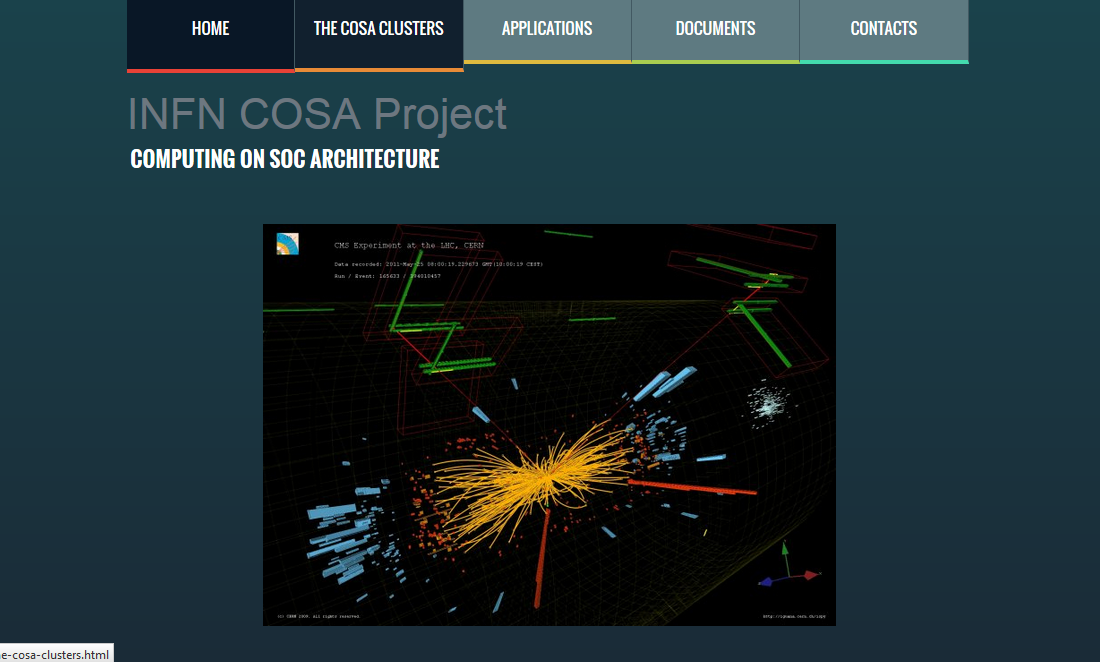 http://www.cosa-project.it
COSA@HEPIX Talk (https://indico.cern.ch/event/346931/session/5/contribution/57/material/slides/0.pdf )
COSA@GDB talk (https://indico.cern.ch/event/319744/contribution/1/material/slides/0.pdf)
COSA Indico (https://agenda.infn.it/categoryDisplay.py?categId=779 )
COSA mailing list:                                  cosa-project__at__lists.infn.it
Daniele Cesini – INFN-CNAF
CCR - 27/05/2015
41
Backup
Daniele Cesini – INFN-CNAF
CCR - 27/05/2015
ARM based processor shipment
42
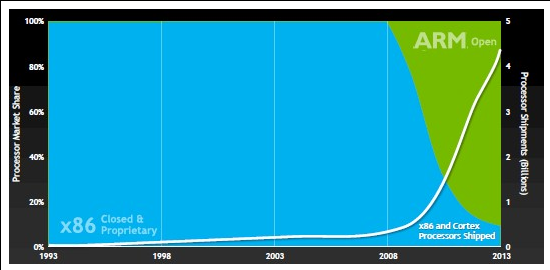 ARM based processors are shipped in billions of units
ARM licences the Intellectual Properties to manufactures
…many manufactures  ….
Samsung (Korea), MediaTek (China), Allwinner (China), Qualcomm (USA), NVIDIA (USA), RockChip (China), Freescale (USA), Texas Instruments (USA), HiSilicon(China), Xilinx (USA), Broadcom(USA), Apple(USA), Altera(USA), ST(EU) , WanderMedia(Taiwan), Marvel(USA),  AMD(USA)etc..
Daniele Cesini – INFN-CNAF
CCR - 27/05/2015
CPU GFLOPS/Watt
43
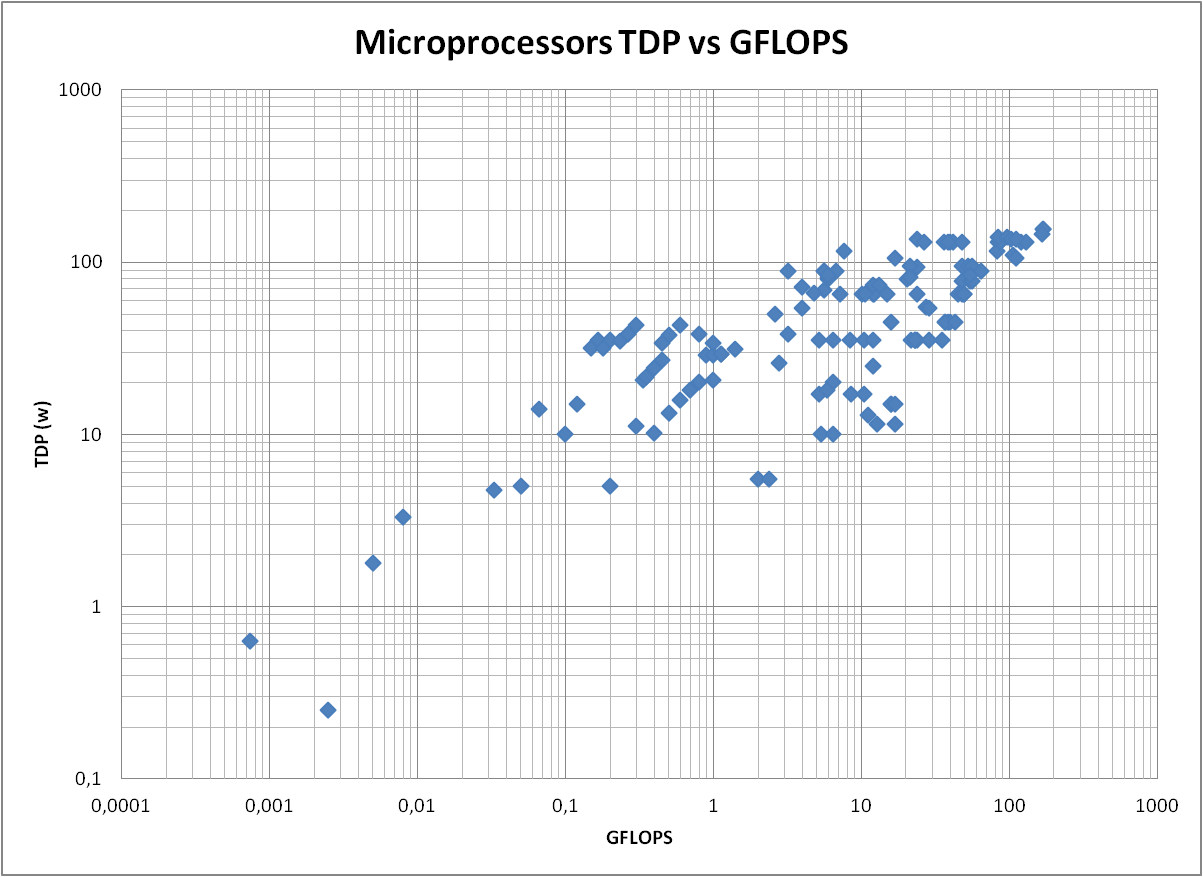 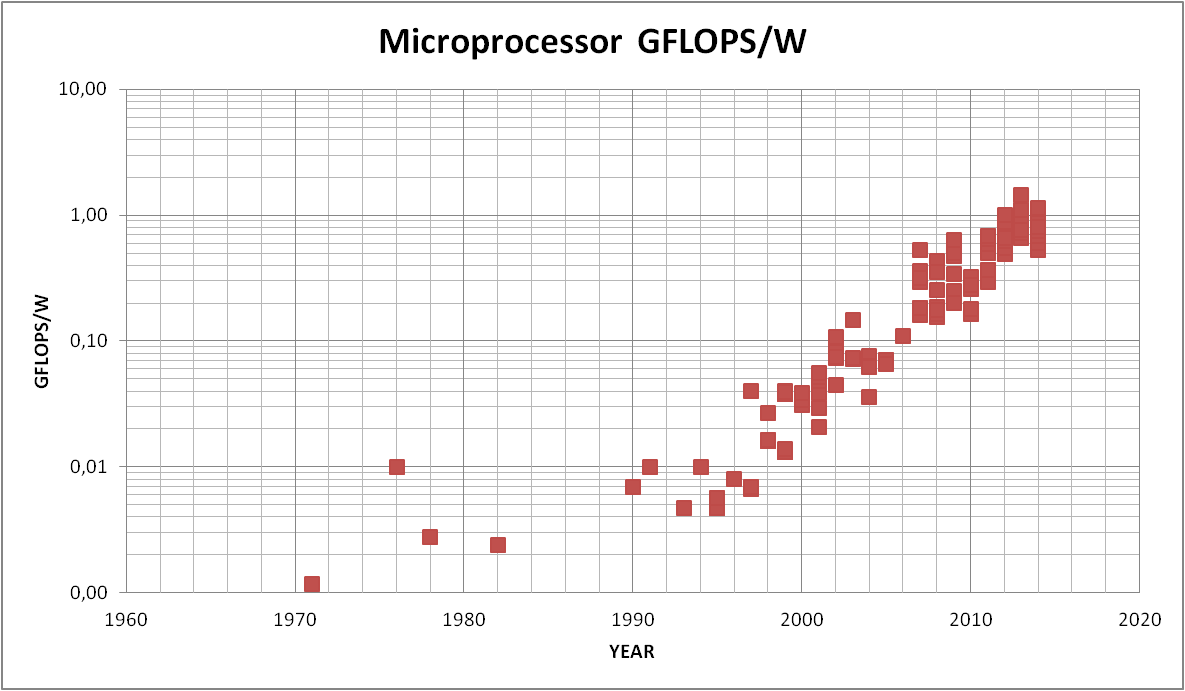 Daniele Cesini – INFN-CNAF
CCR - 27/05/2015
Gbit Ethernet
44
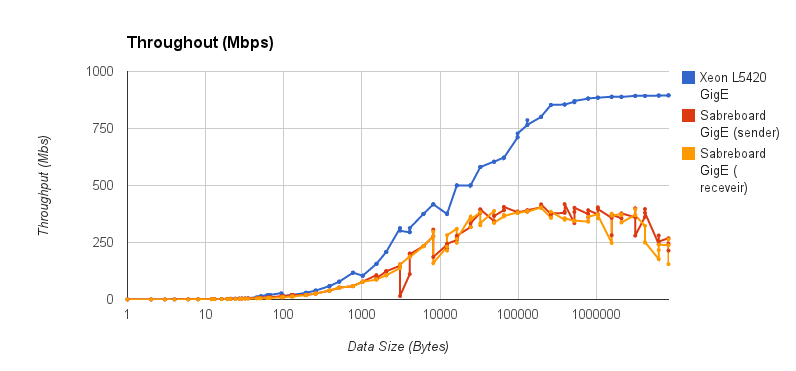 While latency was comparable to a server class 1Gb ethernet card (50/75 us)
Daniele Cesini – INFN-CNAF
CCR - 27/05/2015
Real use-case: evolving the Universe
45
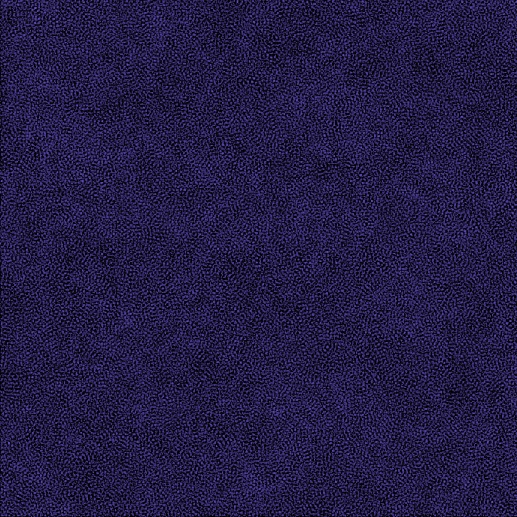 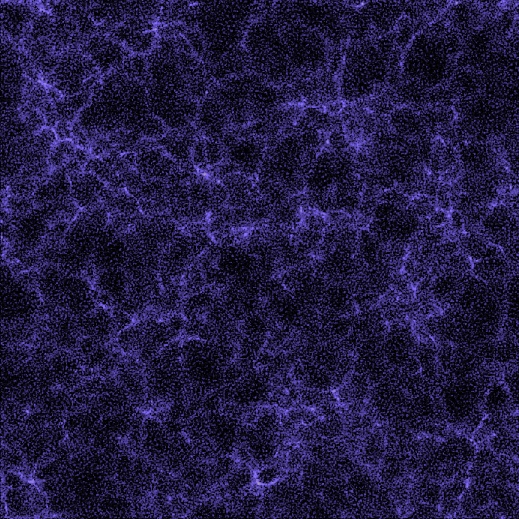 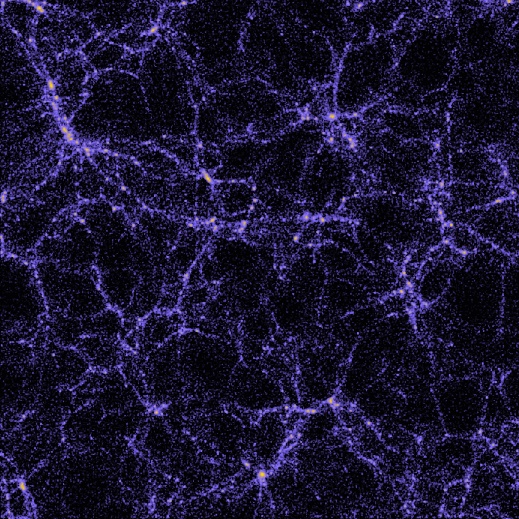 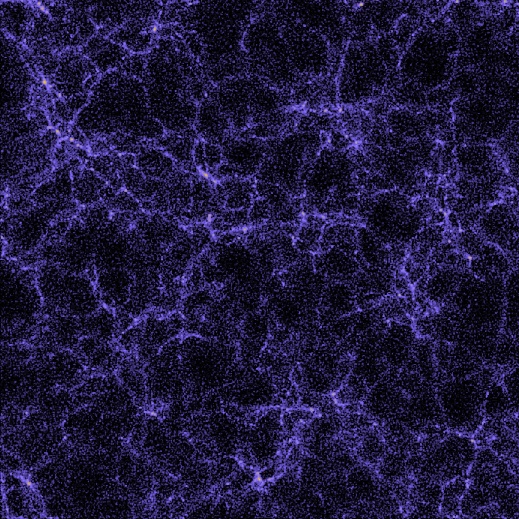 MULTI BOARD
CPU ONLY
1283 particles in a cube of 250 Mpc side, 13.6 Gyr
Jetson-K1 about 2.6X slower than Xeon using 4 CPU cores, and about 4.4X slower using 8 CPU cores 
Jetson-K1       12.1 W
Xeon             ~220 W
Daniele Cesini – INFN-CNAF
CCR - 27/05/2015
Real use-case: evolving the Universe
46
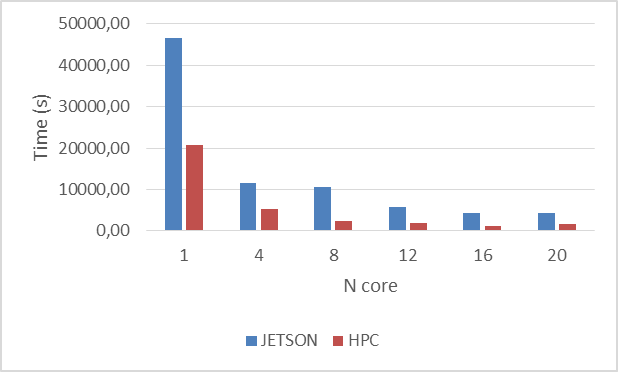 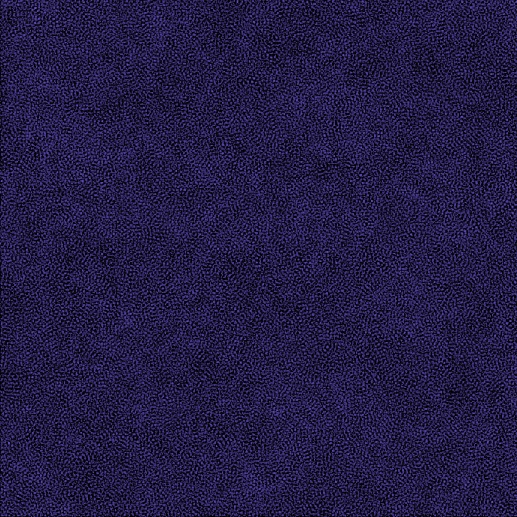 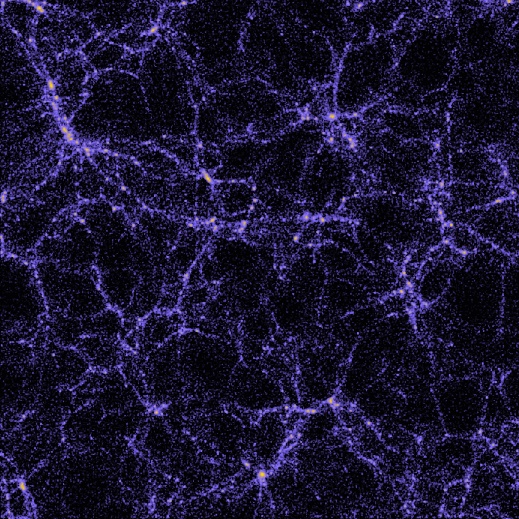 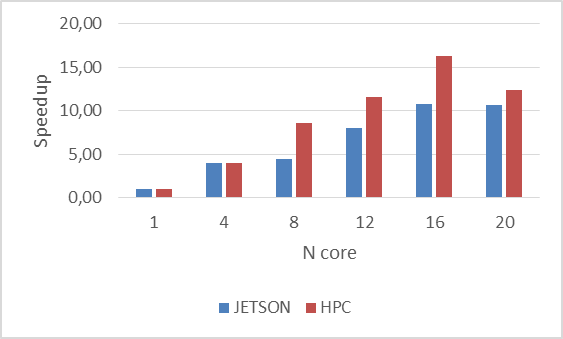 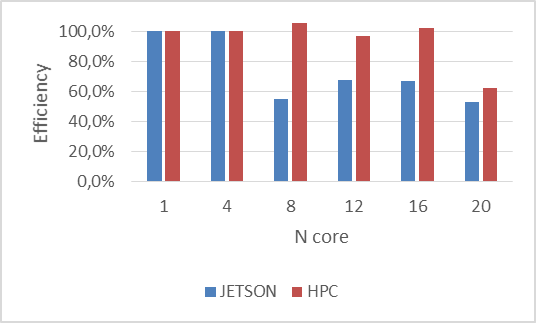 Daniele Cesini – INFN-CNAF
CCR - 27/05/2015
Test on Intel AVOTON
47
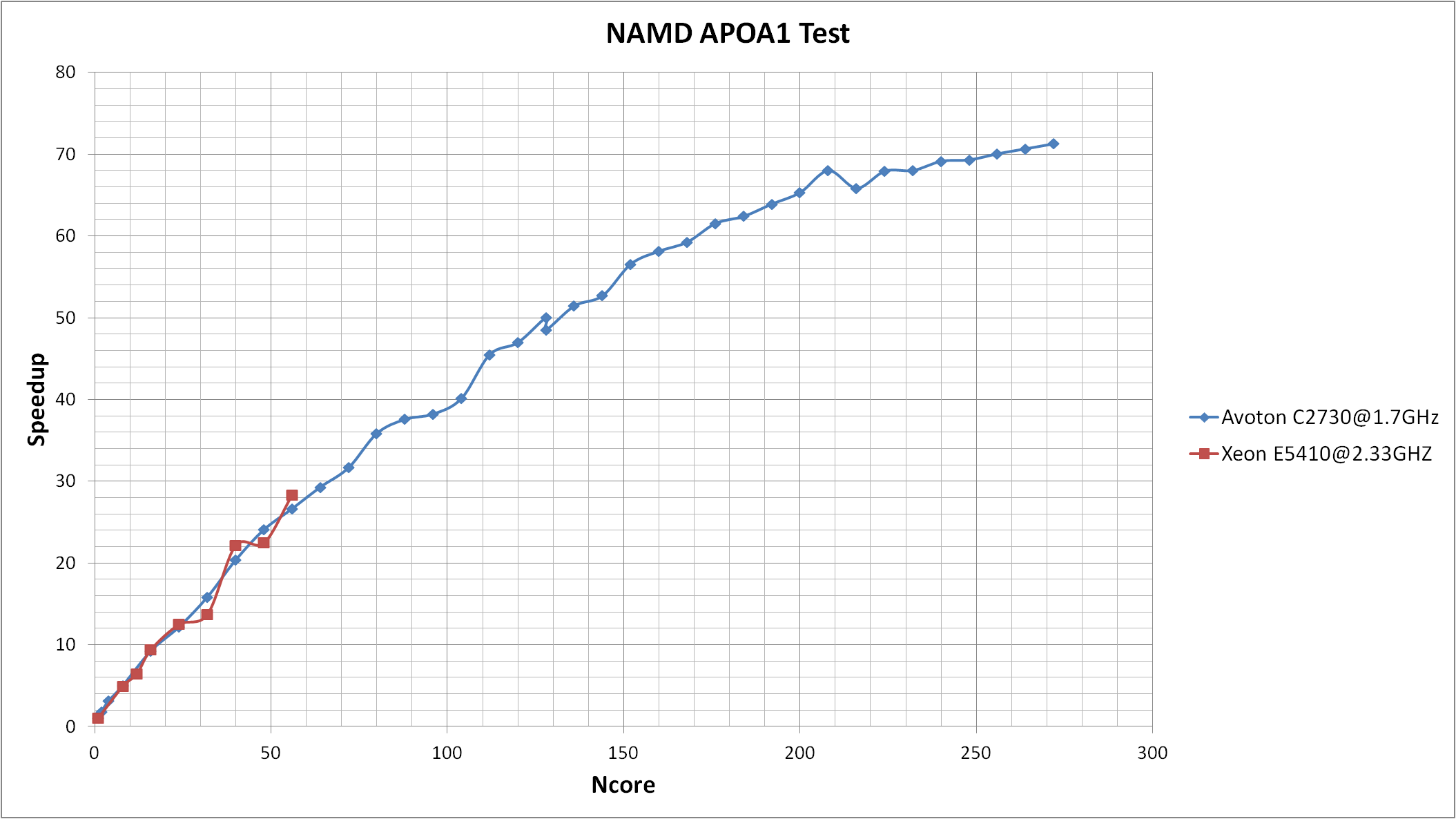 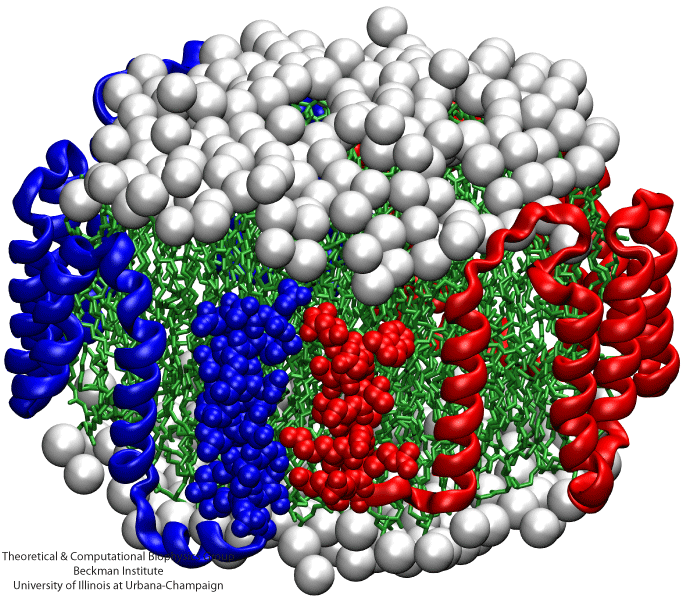 Eth interconnect
in both machines
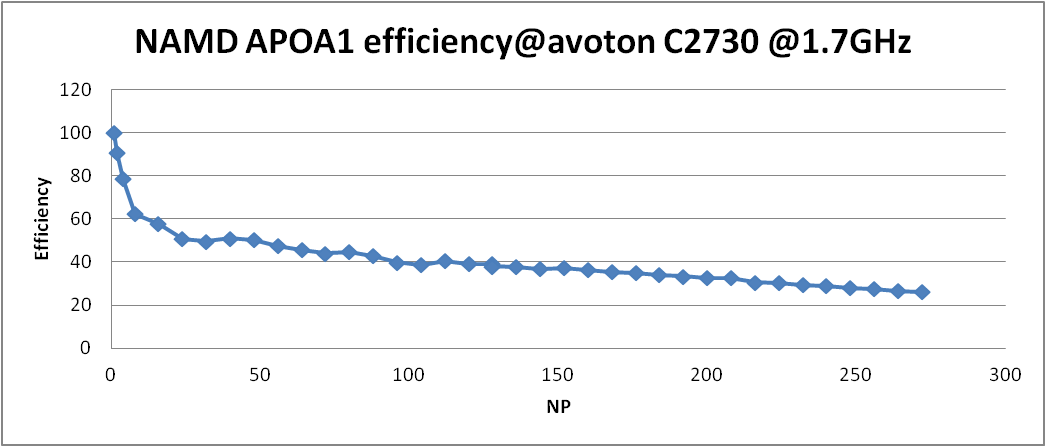 N.B. – Comparison with an old Penryn Xeon CPU
Daniele Cesini – INFN-CNAF
CCR - 27/05/2015
GPU acceleration in K1
48
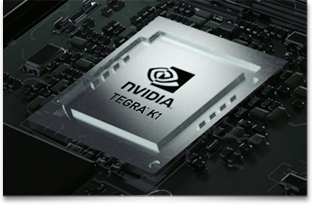 4 core ARM A15 ~ 18 GFLOPS
Kepler SMX1 192 core ~ 300 GFLOPS (sp) 
~  15 W
~ 21 GFLOPS/W (sp)
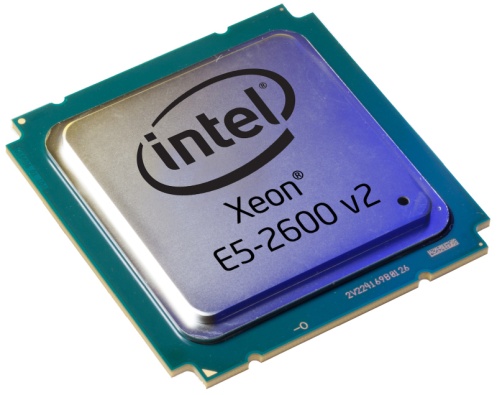 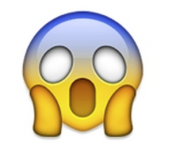 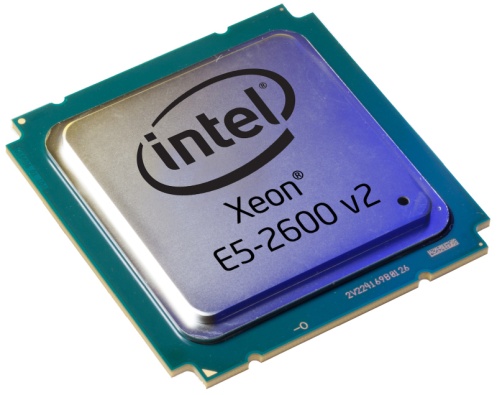 2 x (E5-2673v2 (IvyBridge) 8 core)
~ 200 GFLOPS (dp)
220 W
NVIDIA TESLA K40 2880 core 
~ 1400 GFLOPS (dp) ~ 4300 GFLOPS (sp)
235 W
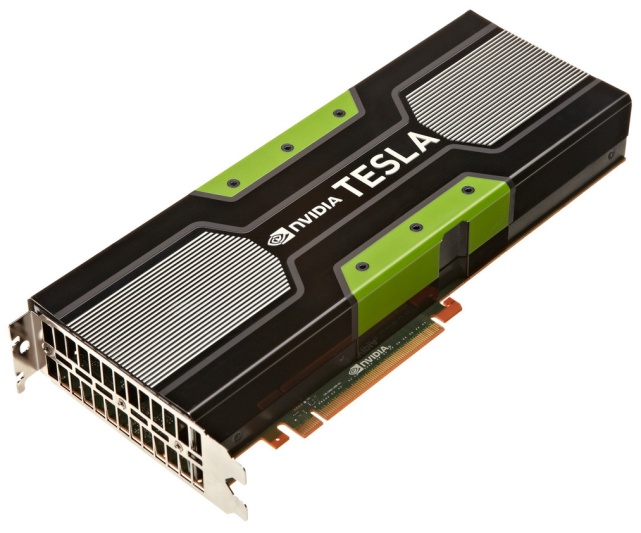 CPU+GPU ~  3 GFLOPS/W (dp)
	           ~  9 GFLOPS/W (sp)
Daniele Cesini – INFN-CNAF
CCR - 27/05/2015
[Speaker Notes: NB: single precision 32 bit architecture]